Programma woensdag 4 oktober
1-3-2021
1
We beginnen aan week 5!
Vrijdag 

Werken aan ‘presentatie aan de opdrachtgever’ in vorm van PP opsturen. 

Theorie Evalueren 
Met deelnemers, opdrachtgever en als projectgroep. 
= ook bouwsteen voor opzet programma en verwerken in draaiboek.

Definitieve draaiboek van het evenement maken.
Noodscenario’s doorlopen en plan b maken (slecht weer, minder mensen etc.).
Woensdag 

Theorie: kostenbegroting 
Gastles Thomas van 9.00 tot 10.00 uur.  

Planning maken per groep voor vervolg van deze dag.

11.00 Presentatie maken voor opdrachtgever
Uitleg over doel, inhoud presentatie, eventueel online meeting planning voor feedback.

Beoordelingsformulier; waar zijn we en aan welke hoofdstukken werken we?
2
4-3-2021
Wat komt er nog:
3
3-10-2023
Week 10:
Onder voorbehoud!
4
3-10-2023
Fase 1: Oriëntatie & verkenning
Contact leggen met het bedrijf
Doelgroep selecteren en analyseren
Terrein inventarisatie
Concept ontwerpen en presenteren aan opdrachtgever
Fase 2: Planning & voorbereiding
Opstellen plan van aanpak en strokenplanning
Communicatie
Draaiboek
Personeelsplanning
Financieel overzicht
Risicoanalyse
Presentatie aan opdrachtgever van definitieve draaiboek. 
Fase 3: Uitvoering
Uitvoering van het evenement
Fase 4: Evaluatie
Evalueren
Reflecteren
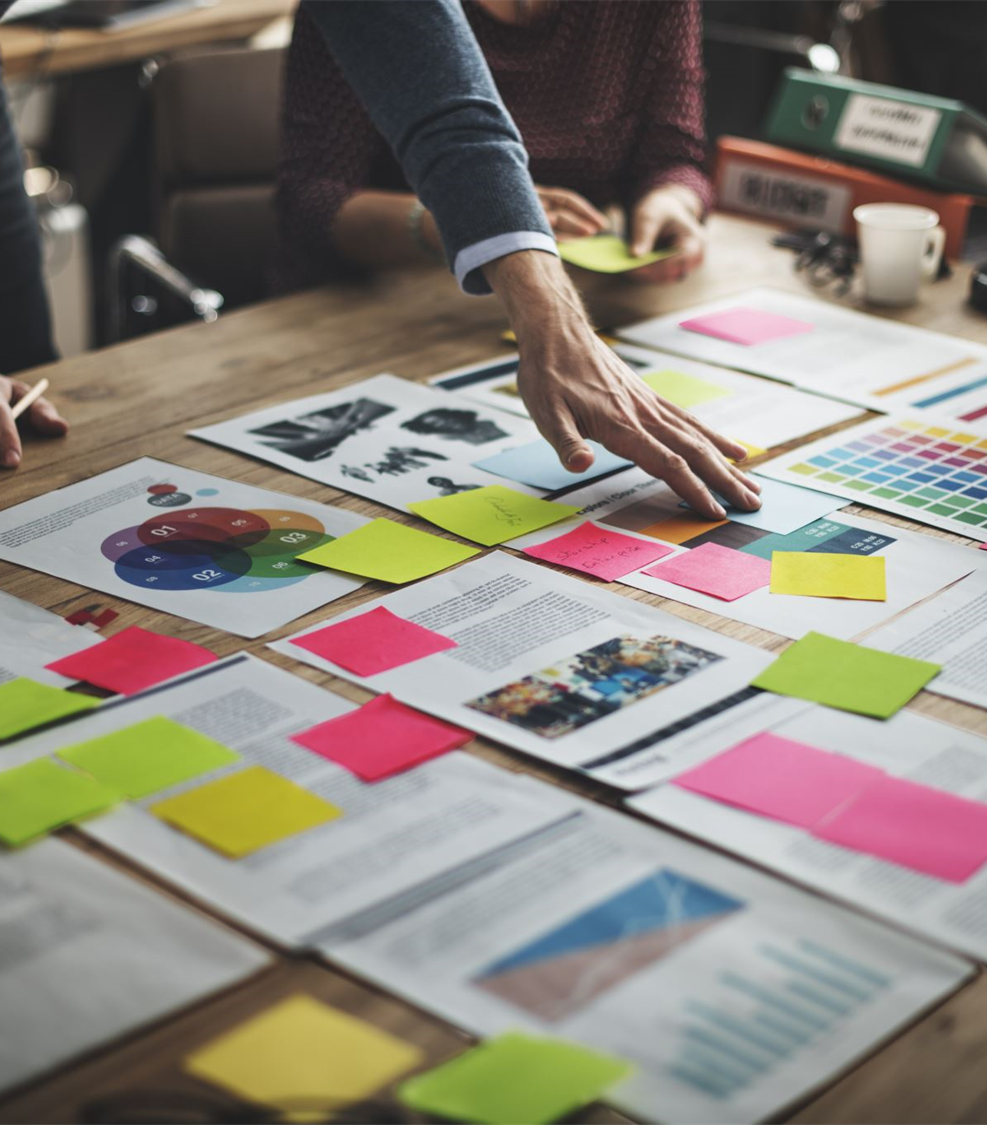 5
3-10-2023
Succes deze week!
3-10-2023
6